AHCCCS Update
Reaching across Arizona to provide comprehensive quality health care for those in need
2
Current Status of Medicaid Expansion Decisions
ME
VT
WA
NH*
MT*
ND
MN
OR
MA
NY
WI*
SD
ID
MI*
RI
CT
WY
PA
NJ
IA*
NE
OH
DE
IN*
IL
NV
MD
CO
UT
WV
VA
CA
DC
KS
MO
KY
NC
TN
AZ
SC
OK
AR*
NM
GA
AL
MS
LA
TX
AK
FL
HI
Not Adopting At This Time (19 States)
Adopted (32 States including DC)
NOTES: Current status for each state is based on KCMU tracking and analysis of state executive activity. *AR, IA, IN, MI, MT, and NH have approved Section 1115 waivers. WI covers adults up to 100% FPL in Medicaid, but did not adopt the ACA expansion. 
SOURCE: “Status of State Action on the Medicaid Expansion Decision,” KFF State Health Facts, updated July 7, 2016.
http://kff.org/health-reform/state-indicator/state-activity-around-expanding-medicaid-under-the-affordable-care-act/
Reaching across Arizona to provide comprehensive quality health care for those in need
Restoration and Expansion by the numbers
400,000
Expansion Adults
82,000
MH Service
47,000
Substance Use Disorder
26,700
Cancer Treatment
31% each
20-29 years old - >50
11,563
Individuals with SMI
17.3% to 11.1%
Uninsured rate 2013 to 2015
Reaching across Arizona to provide comprehensive quality health care for those in need
4
Age Distribution of ACA members
Reaching across Arizona to provide comprehensive quality health care for those in need
5
AHCA Impact Snapshot
Reaching across Arizona to provide comprehensive quality health care for those in need
6
Marketplace Enrollment: Arizona
Reaching across Arizona to provide comprehensive quality health care for those in need
7
Marketplace Insurers 2014-2017
2014
2015
2016
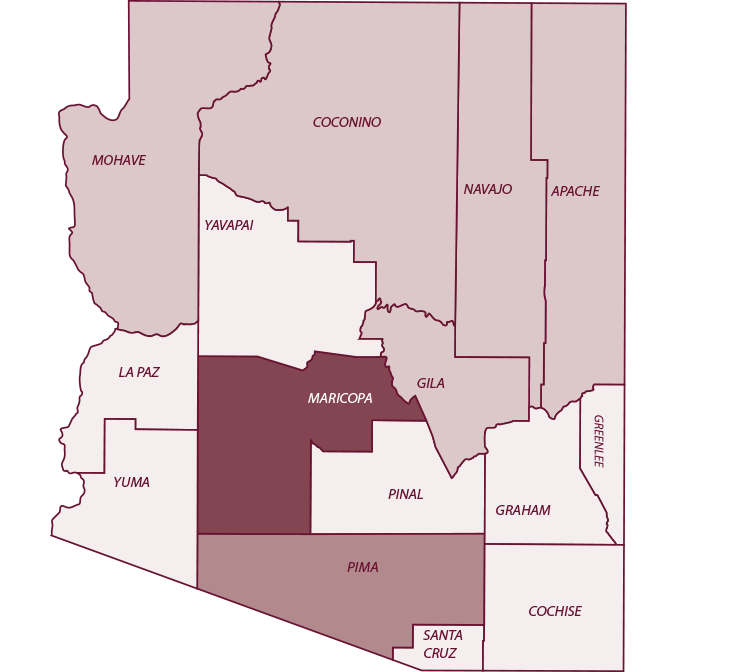 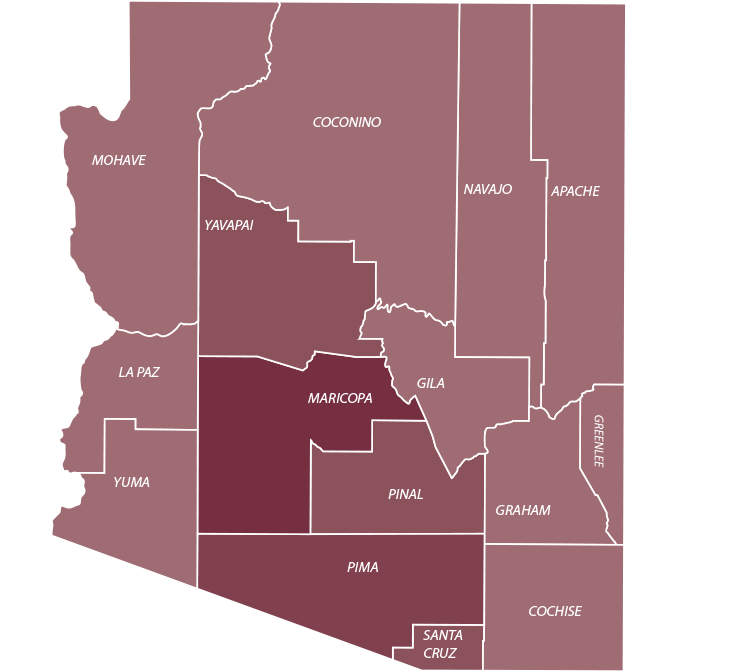 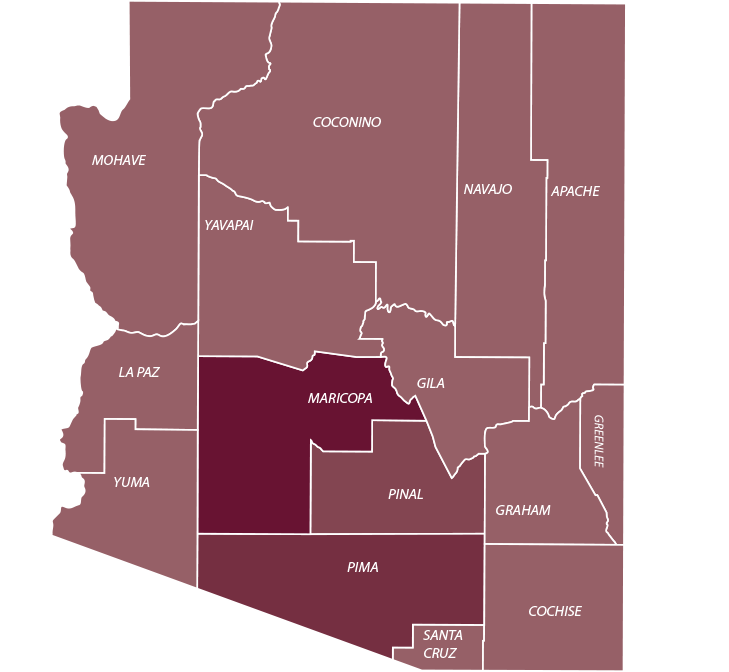 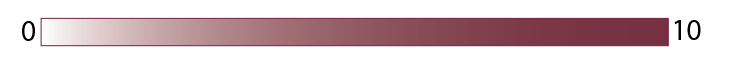 Reaching across Arizona to provide comprehensive quality health care for those in need
8
Secretary Tom Price & Administrator Seema Verma’s Letter to Governors
“We commit to ushering in a new era for the federal and state Medicaid partnership where states have more freedom to design programs that meet the spectrum of diverse needs of their Medicaid population.” 
https://www.hhs.gov/sites/default/files/sec-price-admin-verma-ltr.pdf
aReaching across Arizona to provide comprehensive quality health care for those in need
9
Examples of Flexibility – McCarthy Letter
Freeze or cap certain eligibility group–ability to eliminate TMA
States should not have to cover all FDA approved drugs
Change FQHC reimbursements and statutes 
Eliminate NEMT for certain populations
Increased cost sharing flexibility
Eliminate comparability and state-wideness 
Eliminate Essential Health Benefits requirement
Allow more frequent eligibility redeterminations
Eliminate and reduce CMS regulatory burden
1115 path to permanency
Reaching across Arizona to provide comprehensive quality health care for those in need
10
Medicaid Portion of General Fund
Reaching across Arizona to provide comprehensive quality health care for those in need
11
Hospital Assessment Rebase
Hospital Assessment developed in 2013 to fund costs associated with Proposition 204 population and expansion.
Guiding principle to limit negative impacts on systems.  
Used 2011 data
Rebase for SFY 2019 (July 1,2018–June 30,2019)
Hospital workgroup created
Rule update will include public comment
Reaching across Arizona to provide comprehensive quality health care for those in need
12
Uncompensated Care Trends
Source: Arizona Hospital and Healthcare Association)
Reaching across Arizona to provide comprehensive quality health care for those in need
13
Budget Update
Reaching across Arizona to provide comprehensive quality health care for those in need
14
Other Legislative Items
Reaching across Arizona to provide comprehensive quality health care for those in need
15
Arizona Management System
Reaching across Arizona to provide comprehensive quality health care for those in need
AMS Success Stories
OALS streamlined the processing of provider claims disputes, resulting in 90% processed in under 60 days (up from 26% in March 2016).  
Collaborative efforts with DES resulted in 95% of Community Assistor requests addressed within 3 days, 75% same day.
Increased TPL workers’ compensation recovery by 140% in Q1 2017 (compared to 2016 avg).
Reduced DFSM provider claim backlog from 50,000 claims to <1,000.  Instituted a same day processing policy.
Reaching across Arizona to provide comprehensive quality health care for those in need
17